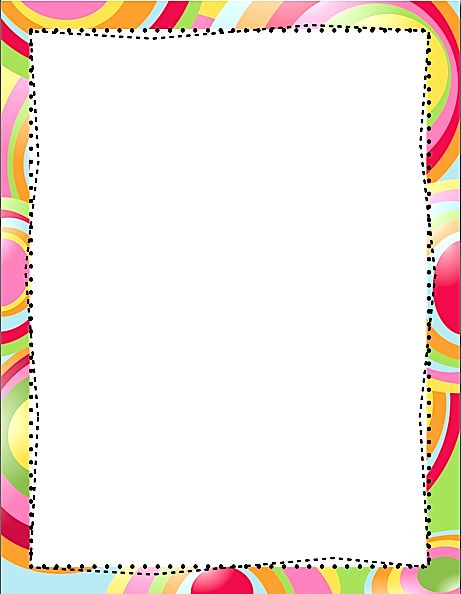 Cuaderno de notas científicas
Oficos y profesiones
Oficos y profesiones
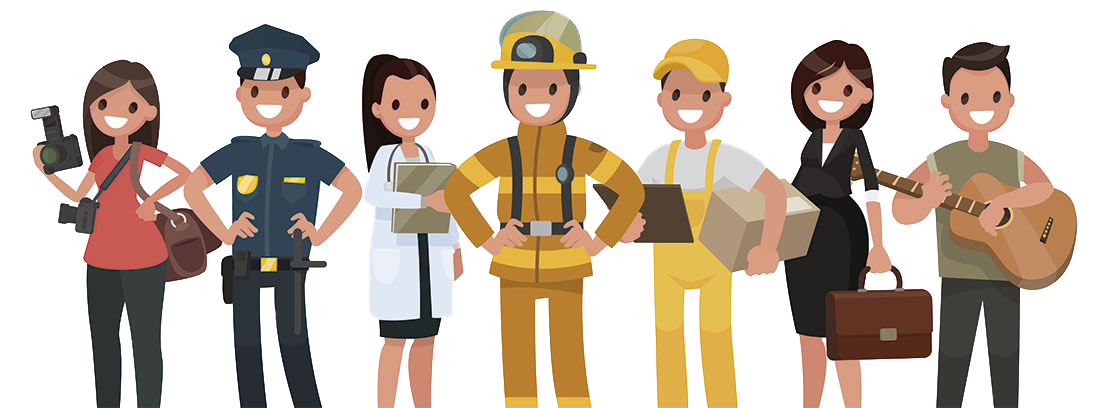 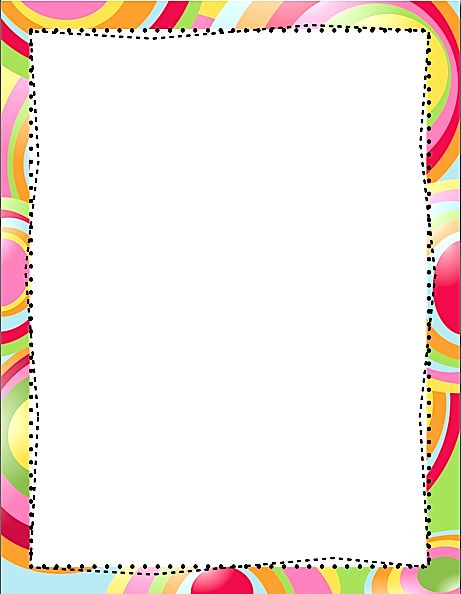 Oficios
Un oficio es un tipo de ocupación laboral asociada a la ejecución de tareas manuales que requieren habilidades específicas.
Oficio viene del latín officium (servicio), que a su vez proviene de opifex (artesano).
En la mayoría de los casos, un oficio se aprende con la práctica, así que no requiere educación formal, aunque sí puede implicar algún tipo de formación.
En algunos oficios, cuando se alcanza un alto grado de experticia, la persona suele ser llamada maestro artesano. Si bien no es un título formal, es un reconocimiento al nivel de habilidad que la persona ha alcanzado a lo largo de su trayectoria.
Algunos ejemplos de oficios pueden ser el de zapatero, carpintero, panadero, barista, repostero, costurera, mecánico, joyero, reparador de relojes, etc.
Si bien hoy en día existen escuelas de nivel técnico que enseñan oficios y le dan un grado de formalidad, durante mucho tiempo se han aprendido de manera práctica e informal.

Los oficios son aquellos que se aprenden a través de la practica, estos se pueden pasar de generación en generación, por ejemplo los carpinteros, pudieron aprender de esto porque un papá le enseño a su hijo como hacer una mesa, una silla, etc.,
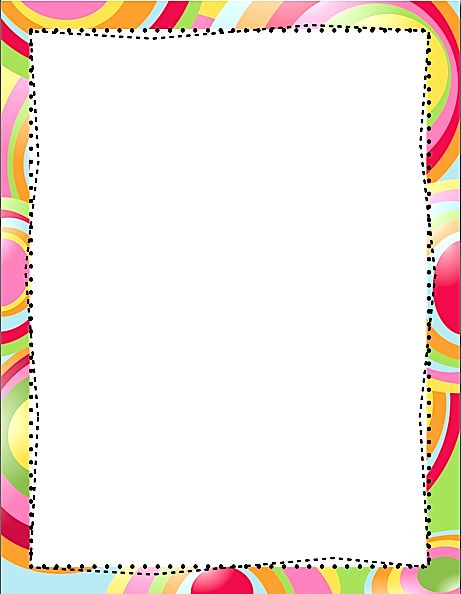 profesiones
Es una ocupación laboral que requiere educación formal especializada como requisito indispensable para poder ser ejercida.
Profesión viene del latín professio, que hace referencia a una ocupación o carrera.
En la mayoría de los casos se requiere estudiar en la universidad para poder estudiar una profesión, para lo cual es requisito indispensable haber culminado la escuela secundaria.
En términos generales se requiere de 4 a 6 años para obtener un título universitario, dependiendo de la profesión estudiada y del plan de estudios de cada universidad o país.

Las profesiones son aquellas en las que necesitas ir a una universidad durante algunos años para poder prepararte y aprender de otros maestros, por ejemplo, yo voy aún a la universidad para poder aprender más y tener una profesión, ahí hay maestros que me enseñan como yo a ustedes
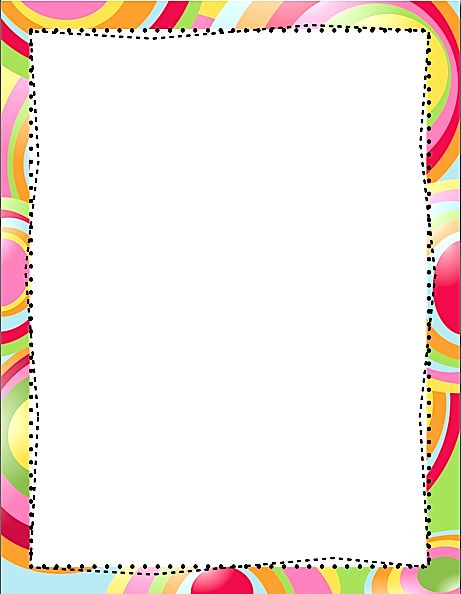 primavera
Es una estación del año, una de las mas hermosas que existe debido al cambio natural que vemos frente las flores y arboles frutales. Una renovación, luego del otoño y la caída de las hojas, las plantas cambian su follaje y reverdecen. Por eso es conocida por sus alegres colores y aromas.
Es la temporada en que empiezan a reverdecer los árboles, plantas y prados, las flores engalanan los jardines, terminan los fríos y comienzan los calores. El día y la noche tienen la misma duración. Hay flores y los campos han cambiado de color.
La primavera es una estacion del año donde aparecen de nuevo las flores, animales que dejan de invernar y hay muchos más colores, viene despues de otoño cuando se le caen las hojas a los arboles, pero en primavera vuelven a salir sus hojas y ponerse muy verdes
https://aleph.org.mx/que-significa-la-primavera-para-ninos#:~:text=Es%20una%20estaci%C3%B3n%20del%20a%C3%B1o,cambian%20su%20follaje%20y%20reverdecen.
Para la historia de Benito Juarez se utilizara el siguiente video: https://youtu.be/lG9ABcLlFIM